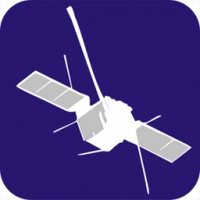 Месячник качества учебы 2016
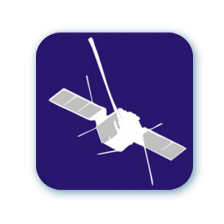 Месячник качества учебы
Посвящённый 86-ой
годовщине образования учебного заведения

  14.03.2016г. по 09.04.2016г.
Состав комиссии:
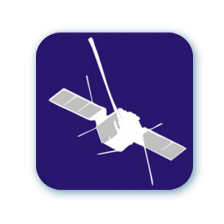 Председатель комиссии:
Кустышева К.В. – мастер ПО, куратор групп ИТЕ-53б, ВЕ-51б
Члены комиссии:
Шатоха Г.Н. - ст.методист ФИИиУ
 Толкачева В.В. - ст.методист ФИИиУ
Шумилова О.А. - методист ФИИиУ
Ткач С.В. - куратор группы ПЕ-51б
Шадрин А.А. - куратор группы 521
Немирова А.А. - представитель студенческого профсоюза
 Калугина Е.В. - староста группы ИТЕ-44б
 Самитина А.А. - зам.старосты группы РЕ-31б
 Зяблова Ю.О. - староста группы МЕ-31б
 Караваева В.Р. - староста группы АЕ-21б
 Метревели Е.В. - староста группы ПЕ-51б
 Бурина Т.А. - студентка группы ЭЕ-42б
Положение
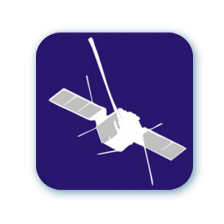 1) абсолютная и качественная успеваемость учебной группы за неделю;
2) количество прогулов на одного студента учебной группы за неделю;
3) проведение часов куратора, посвященных годовщине образования учебного заведения и знаменательным датам;
4) итоги полусеместровой аттестации;
5) соблюдение Положения УрТИСИ СибГУТИ, соблюдение Правил проживания в общежитии;
проведение мероприятий по пропаганде здорового образа жизни среди студентов;
6) итоги зимней экзаменационной сессии 2015/2016 учебного года у учебных групп, обучающихся по программам ВО;
итоги участия в НИРС по кафедрам и цикловым комиссиям (секциям) при кафедрах факультета.
85-летие УрТИСИ
85-летие УрТИСИ СибГУТИ
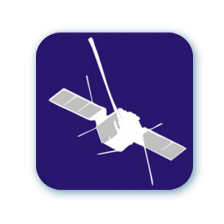 В 2015 году исполнилось 85 лет старейшему отраслевому учебному заведению связи–Уральскому техническому институту связи и информатики (филиалу) «Сибирского государственного университета телекоммуникаций и информатики». 
         Завершился юбилейный год 14 февраля 2016г. открытой встречей, которая прошла в рамках программы историко-патриотического воспитания студенческой молодежи УрТИСИ «Связь времён – связь поколений».
85-летие УрТИСИ СибГУТИ
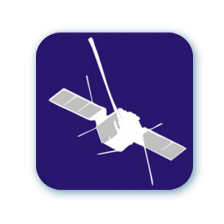 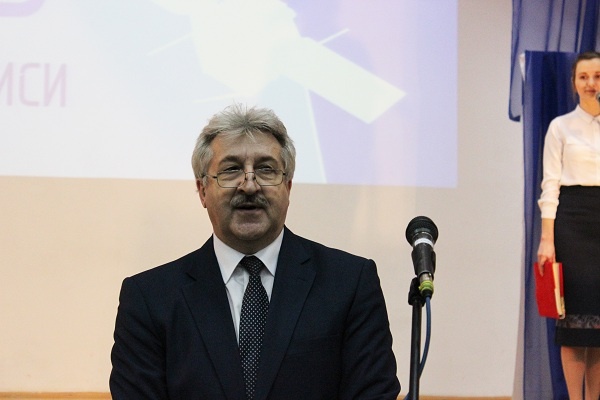 Директор УрТИСИ СибГУТИ, кандидат технических наук, заслуженный связист РФ 
Евгений Андреевич Субботин
Ректор СибГУТИ Беленький Валерий Григорьевич
85-летие УрТИСИ СибГУТИ
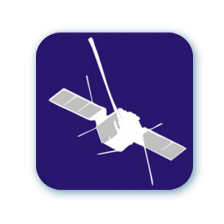 85-летие УрТИСИ СибГУТИ
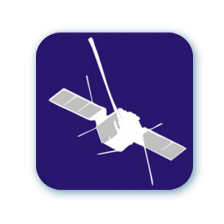 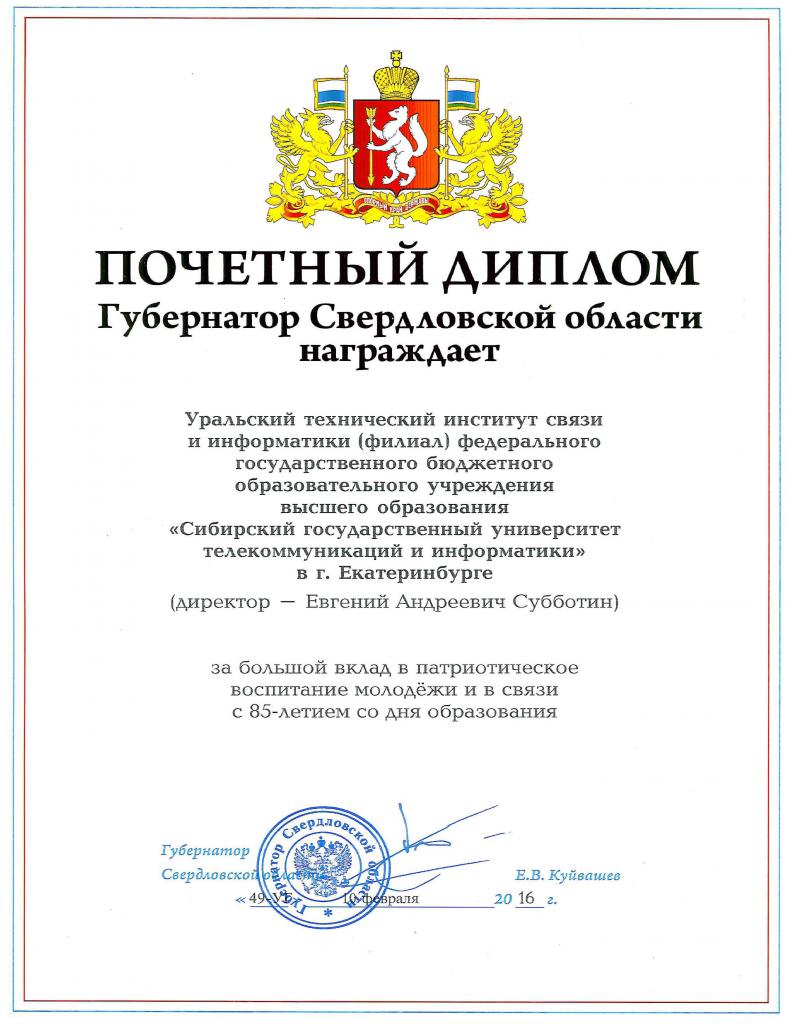 85-летие УрТИСИ СибГУТИ
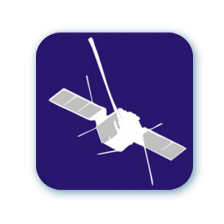 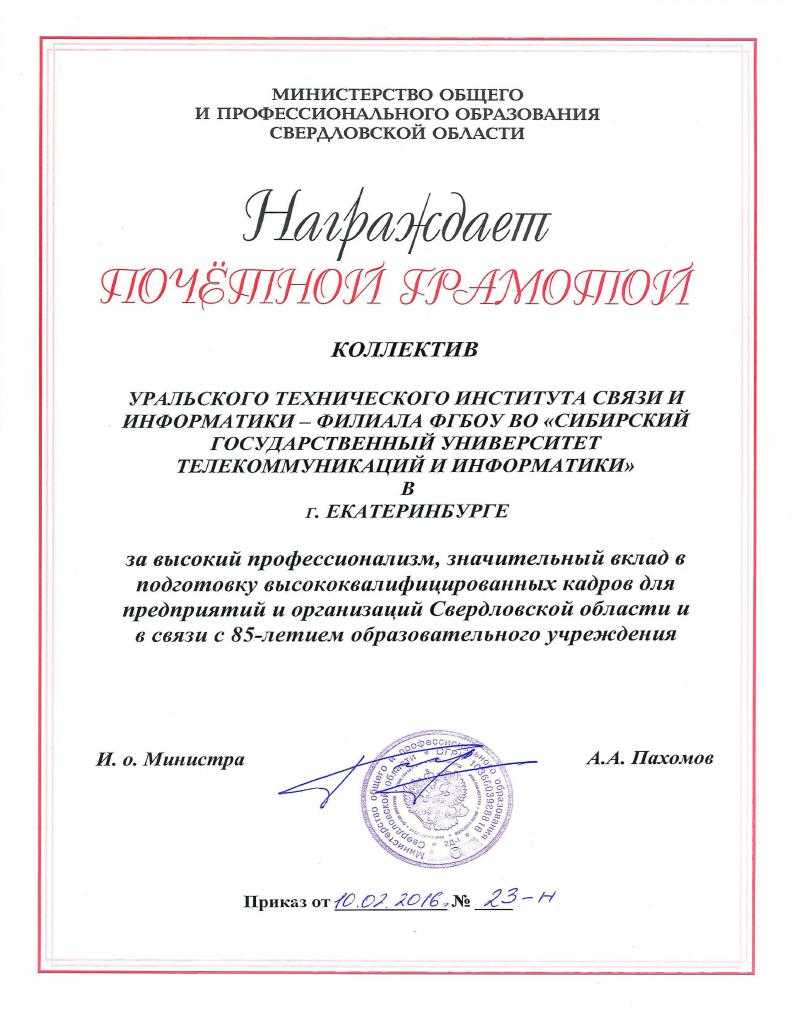 Научно-исследовательскаяработа
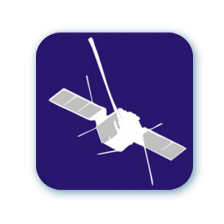 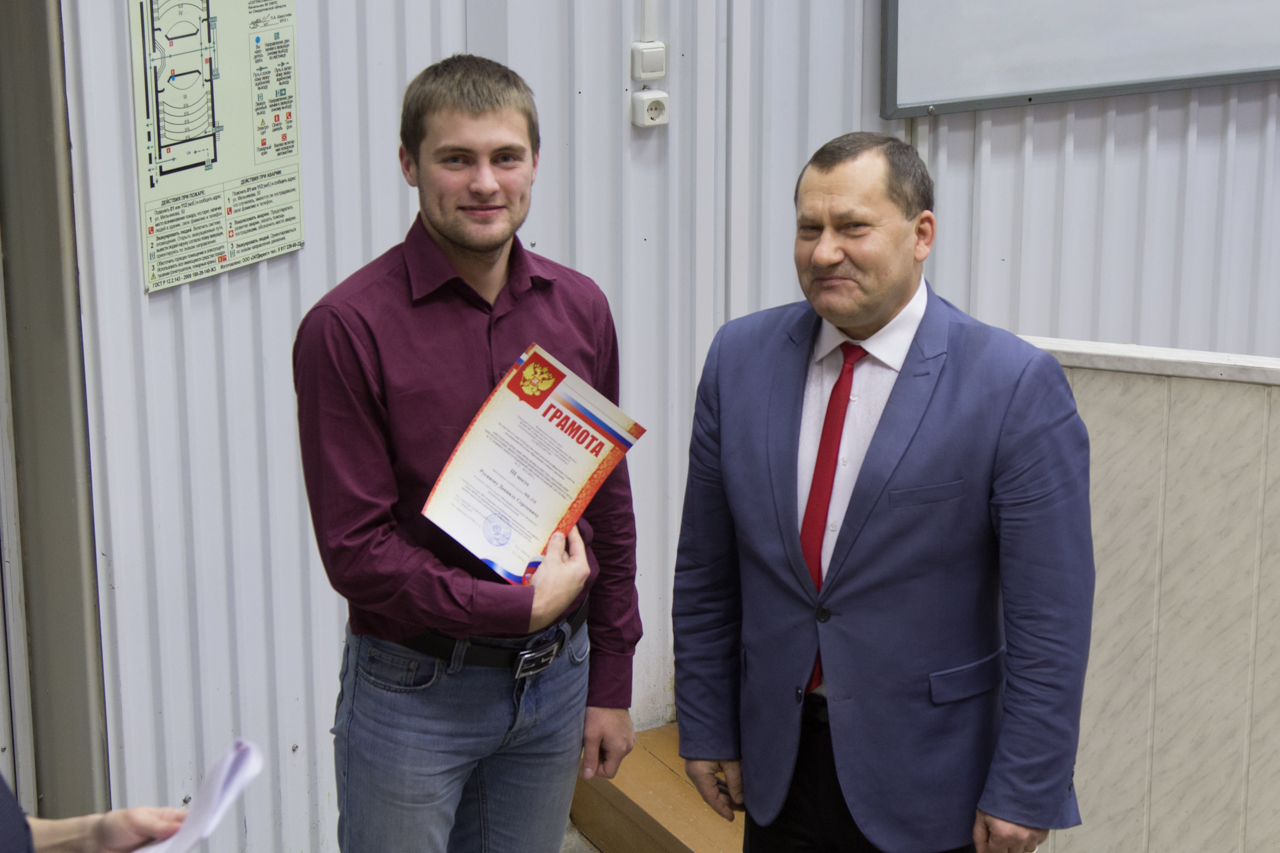 Научно-исследовательскаяработа
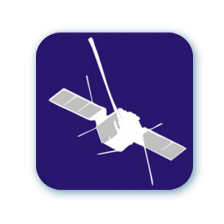 Завершился I этап XVII научно-практической конференции студентов УрТИСИ СибГУТИ «Методологические проблемы качества образования при подготовке выпускников инфокоммуникационного ВУЗа в условиях многоуровневой образовательной системы»
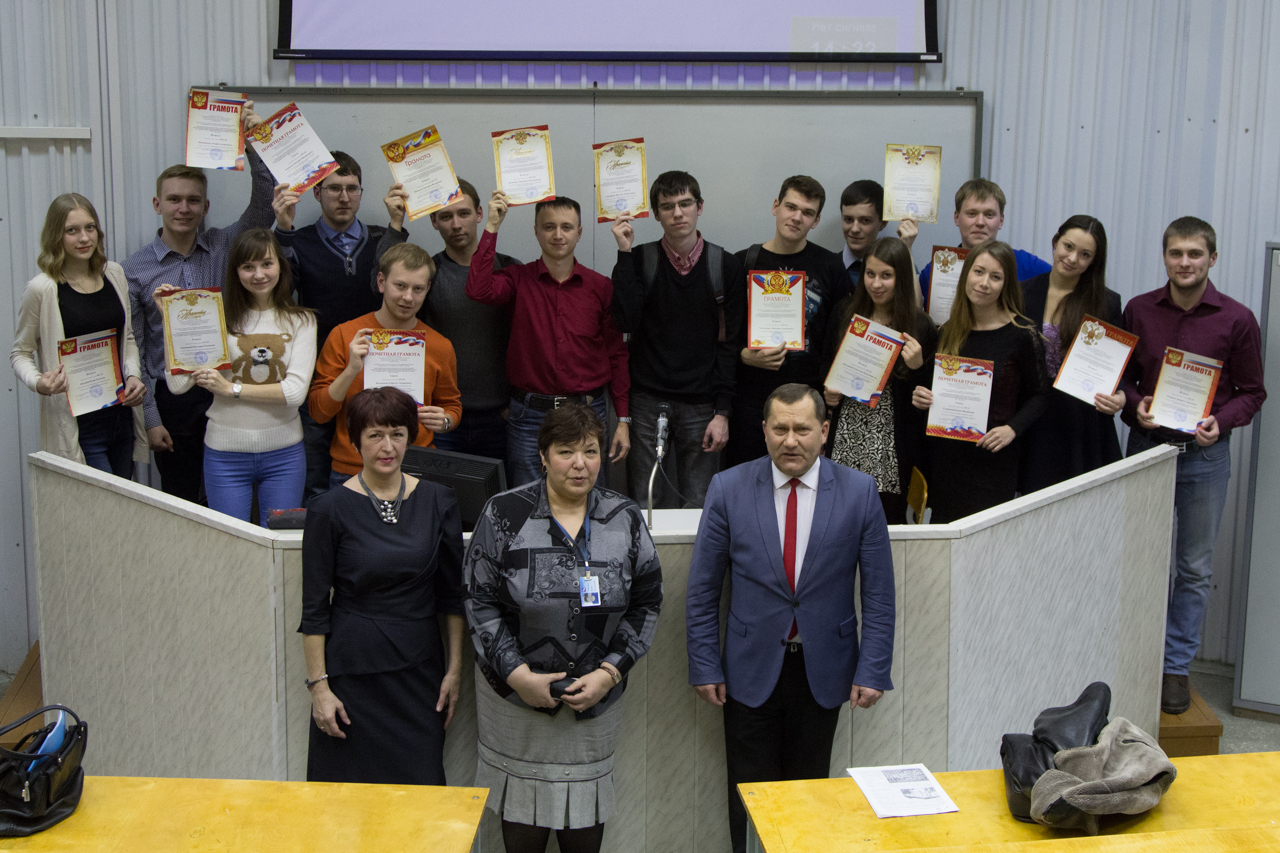 Научно-исследовательскаяработа
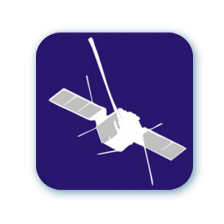 Студенты Синчиков Виктор, Холстинин Дмитрий и Журавлев Данил  приняли участия в IX Международной олимпиаде
 «IT-Планета 2015/16» и вышли в финал!
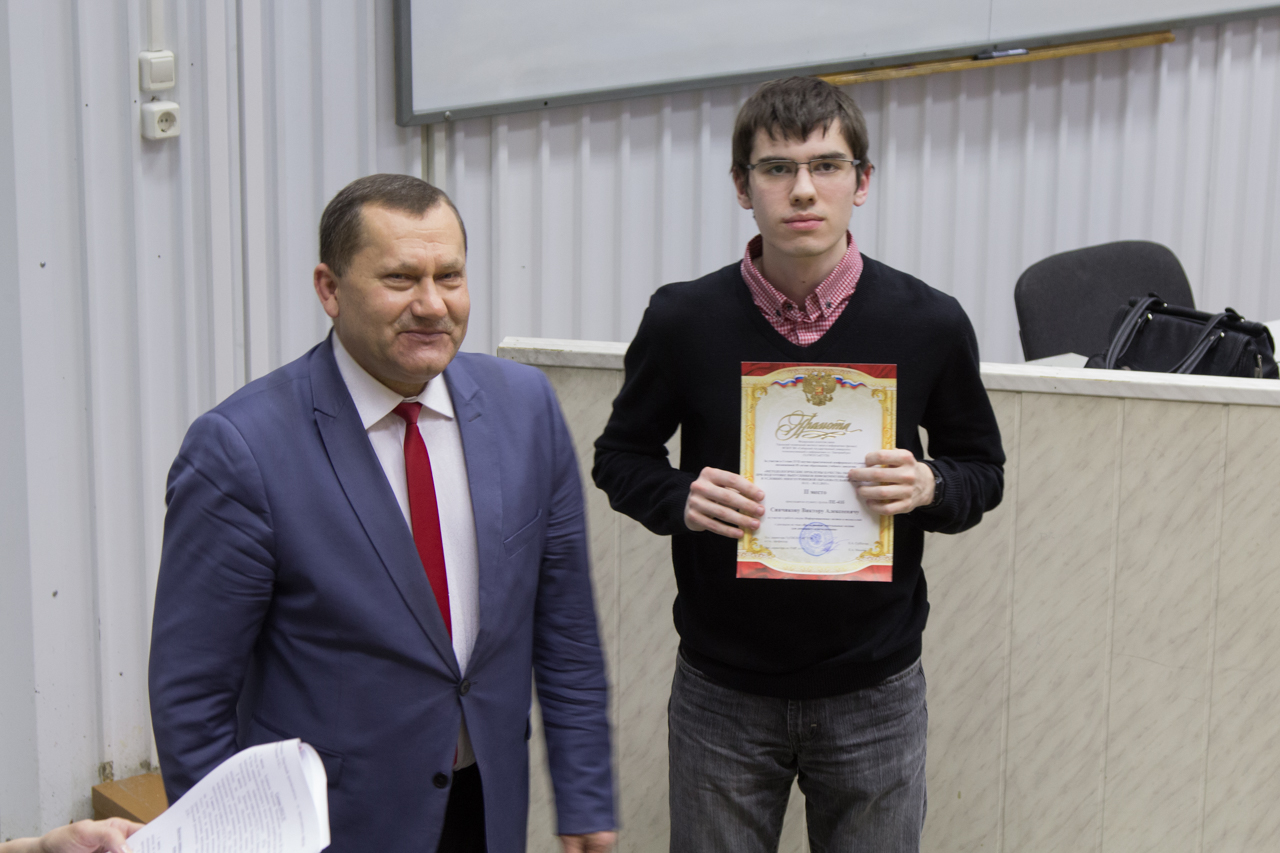 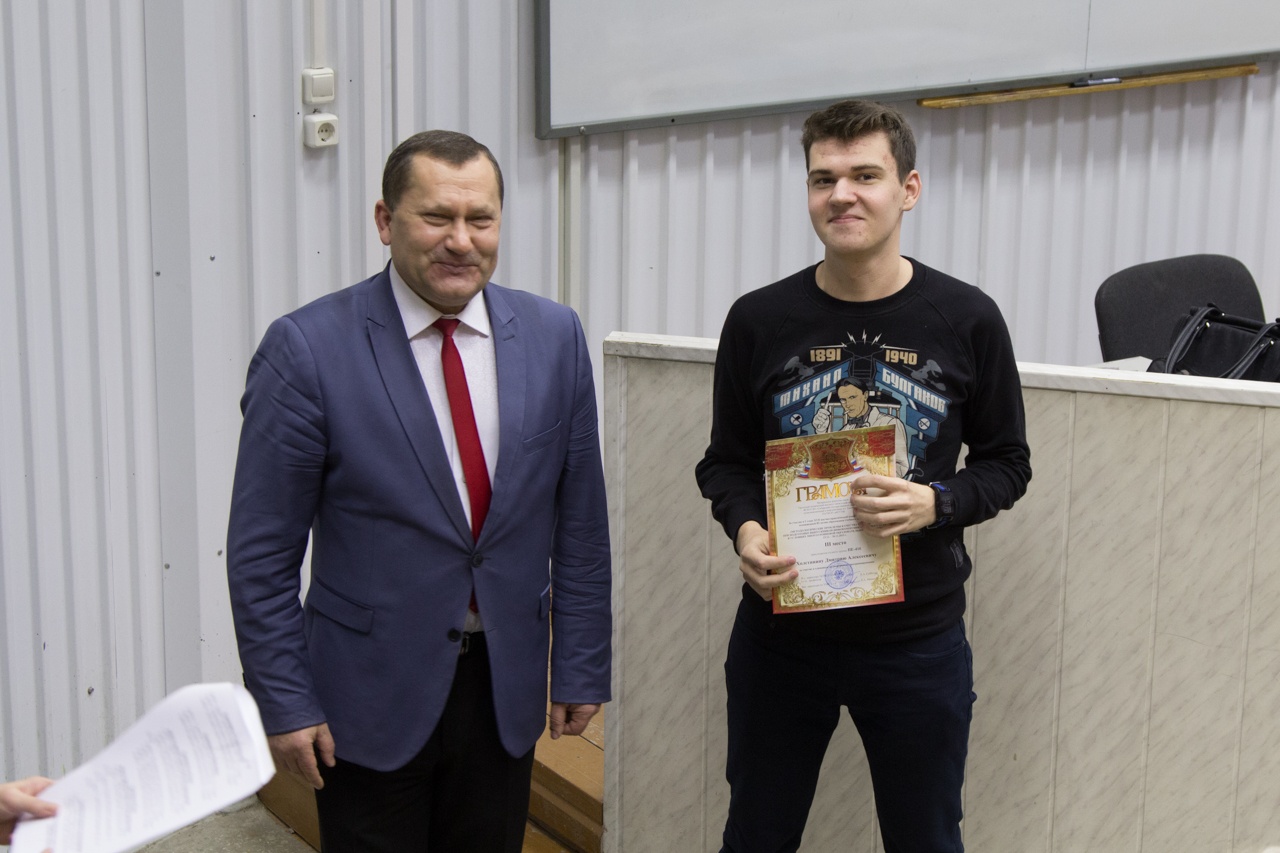 Научно-исследовательскаяработа
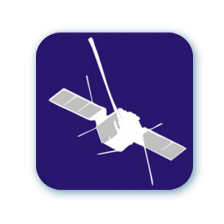 18 апреля состоялась встреча студентов с председателем Правительства Свердловской области Д.В. Паслером (Уральский центр развития дизайна)
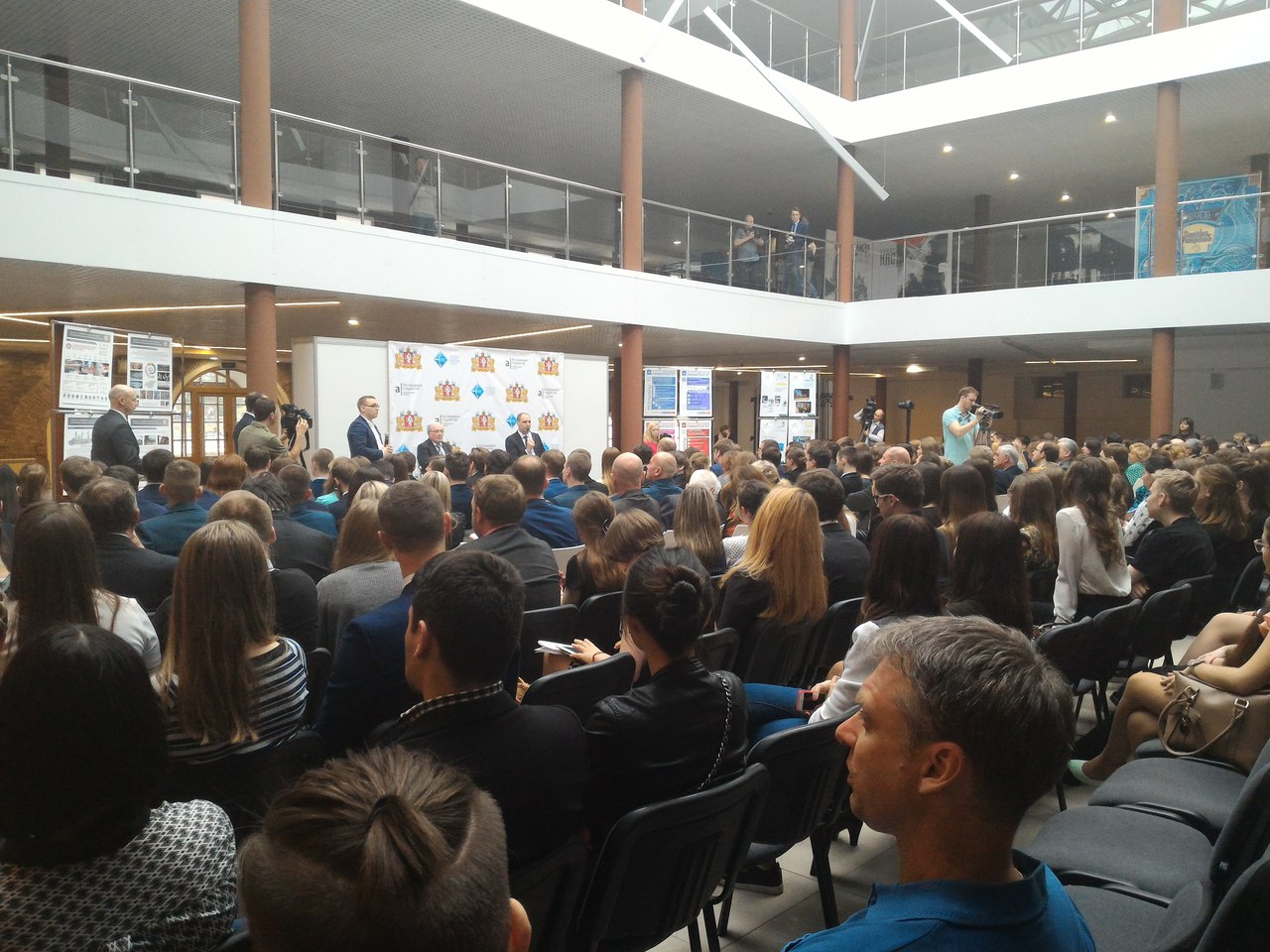 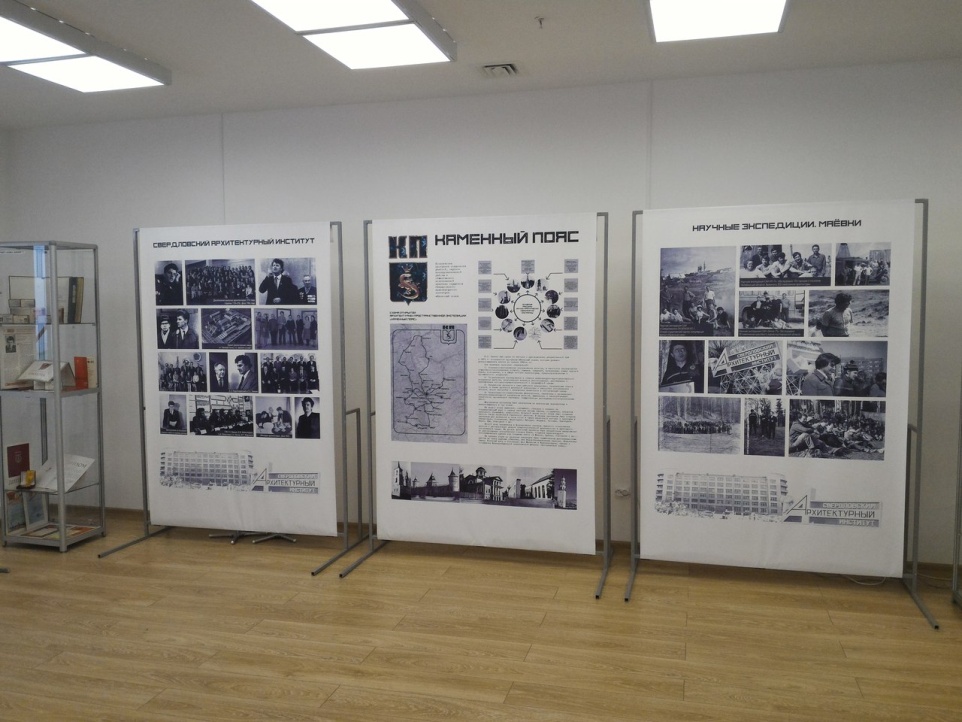 Патриотическое воспитание
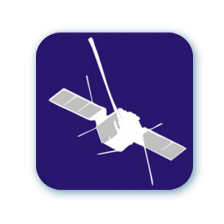 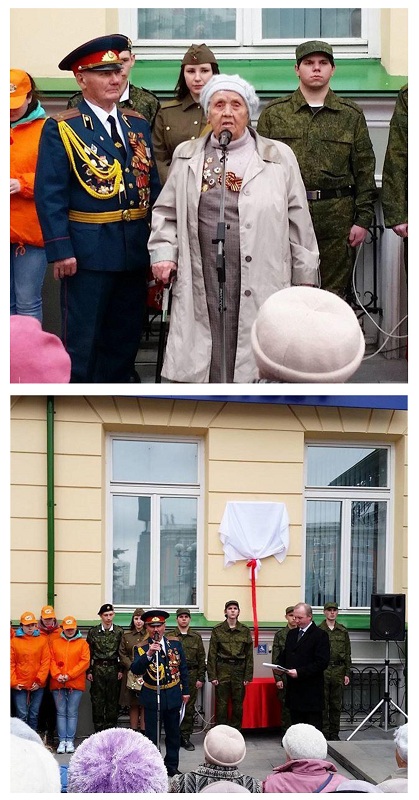 1 апреля 2016г. На проспекте Ленина 27, появилась памятная вывеска девушкам-добровольцам, которые обучались на курсах медсестер. На открытие доски почета пришли ветераны, выпускники курсов, студенты, которые возложили к доске цветы
Военно-спортивная игра 
       «Зарница-2016»
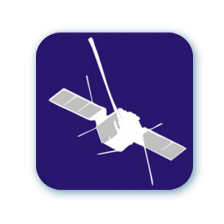 В игре «Зарница-2016» соревновались 11 команд из ВУЗов, ССУЗов, клубов по месту жительства Верх-Исетского района.
В спортивном зале проходил смотр строя и песни «Статен, строен, уважения достоин». Участникам необходимо было показать слаженность, сплоченность команды, умение выполнять приказы своего командира, ходить строем и маршировать.
       Также студенты УрТИСИ должны были показать знания по истории Вооруженных Сил России и памятных дат, умение стрелять и разбирать автомат, успешно преодолеть полосу препятствий, продемонстрировать физическую подготовку.
        Команда нашего института «Троян» успешно справилась со всеми испытаниями и завоевала в нелегкой борьбе 3-е место!
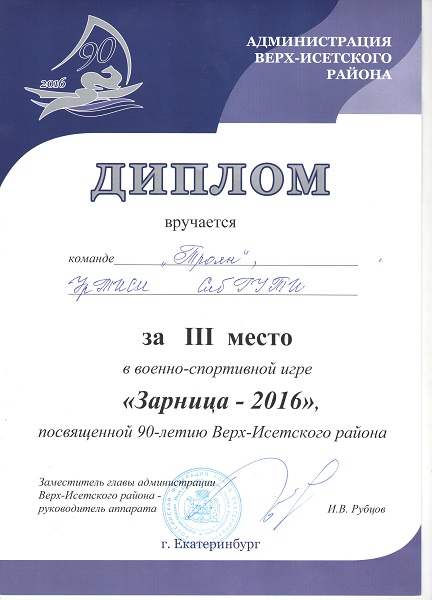 Военно-спортивная игра 
       «Зарница-2016»
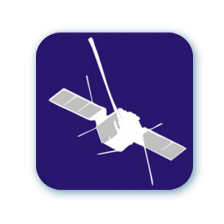 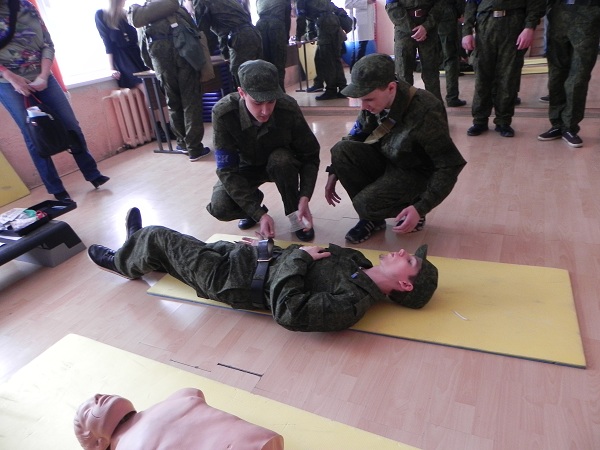 «Улыбка в подарок»
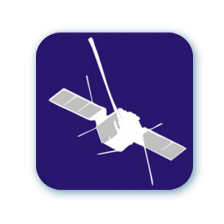 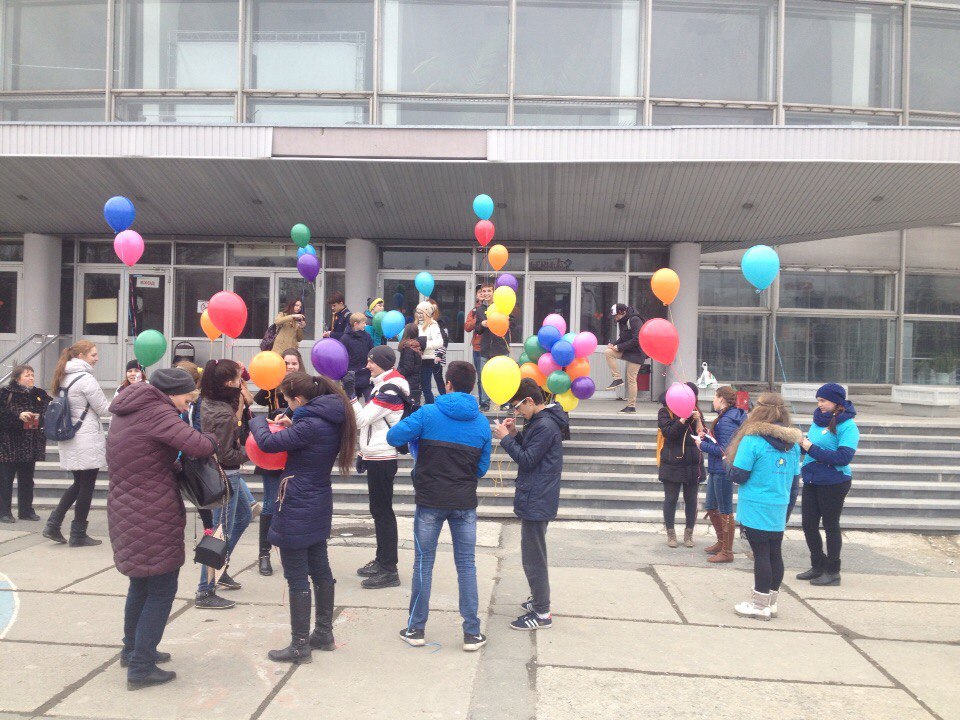 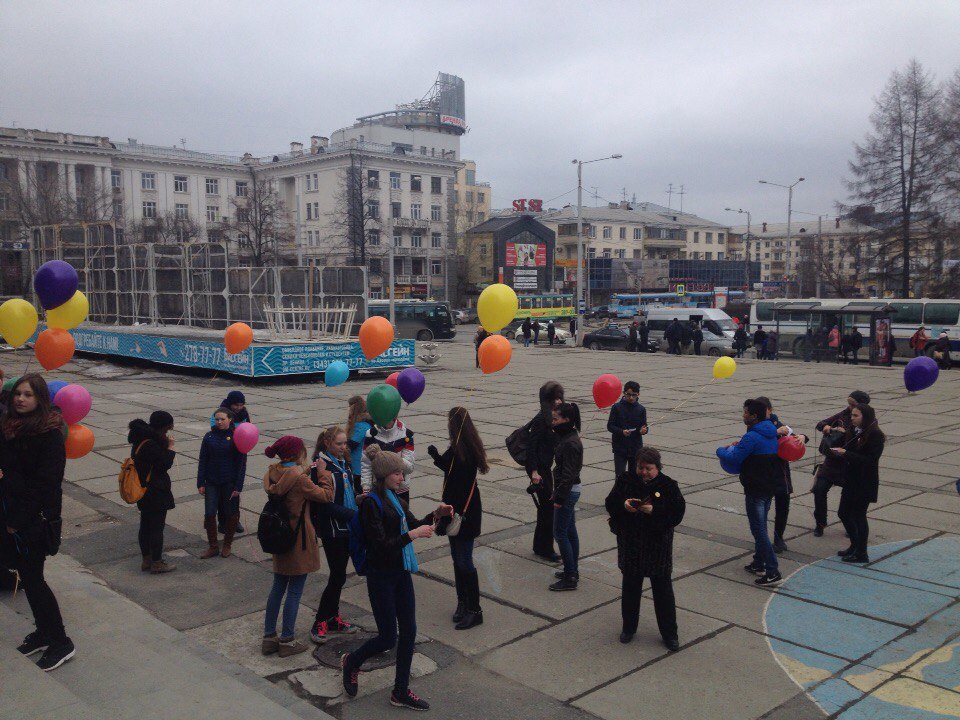 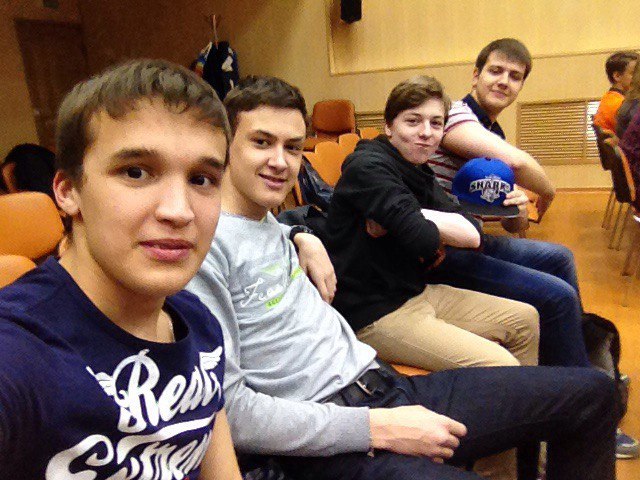 Студенческий клуб УрТИСИ СибГУТИ
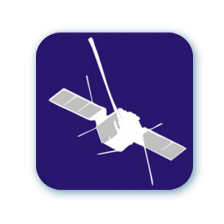 Команда КВН «Заземляйся» в финале игры 
«Горе от ума»
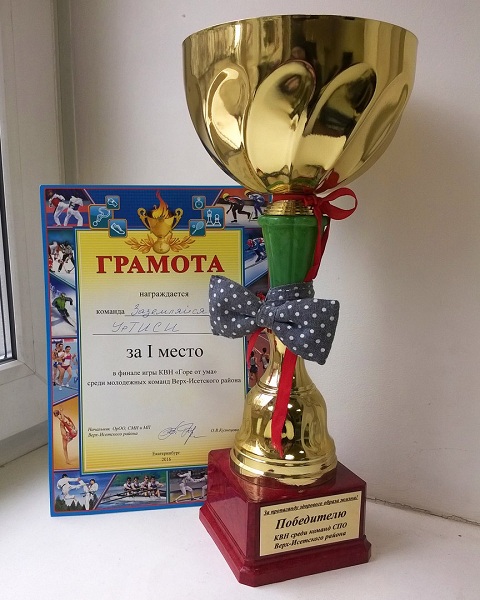 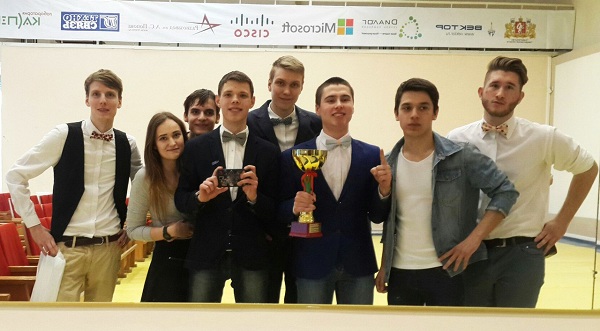 Студенческий клуб УрТИСИ СибГУТИ
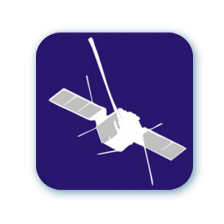 Региональная лига КВН "Уральская федеральная" 1/8 финала
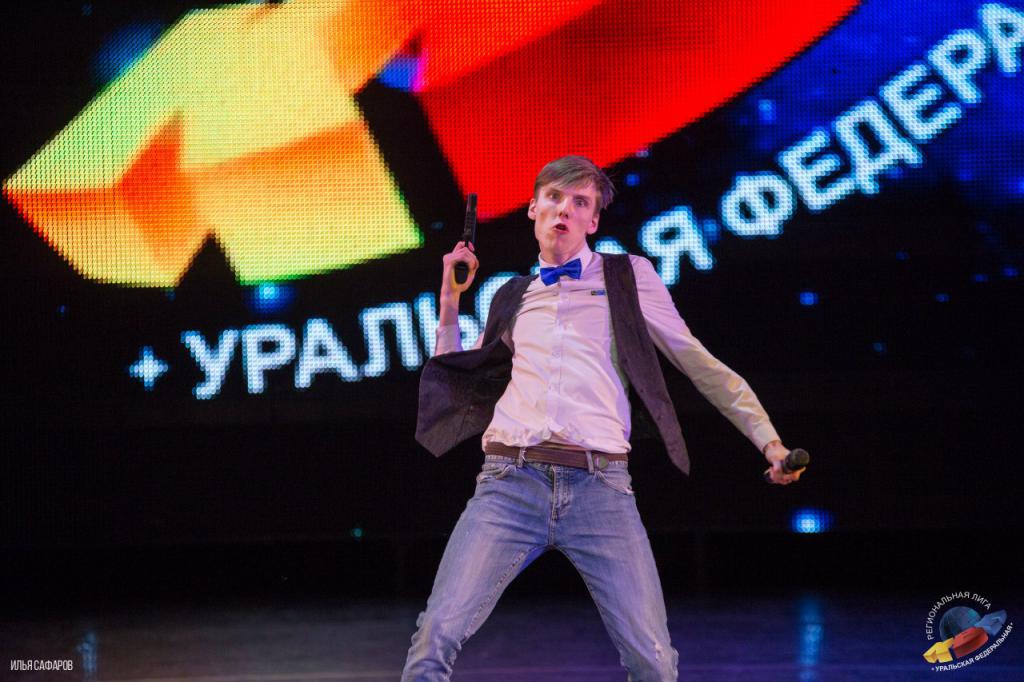 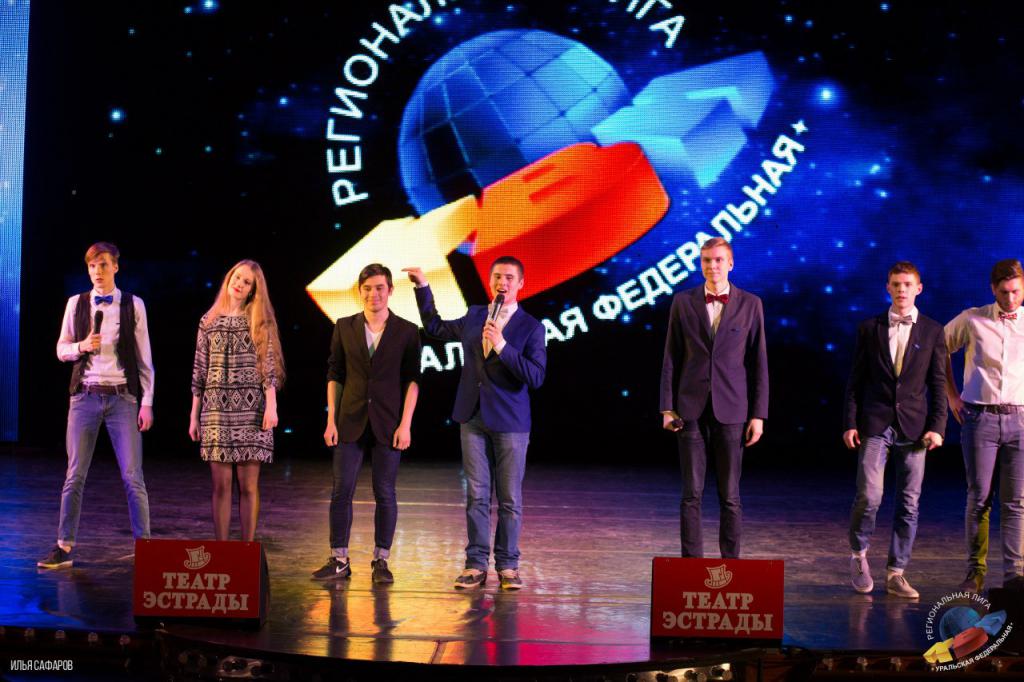 «Мисс и Мистер УрТИСИ»
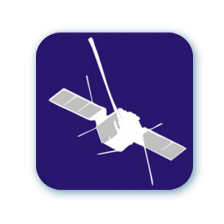 1 апреля 2016г. Уральский технический институт связи и информатики выбирал Мисс и Мистера УрТИСИ-2016
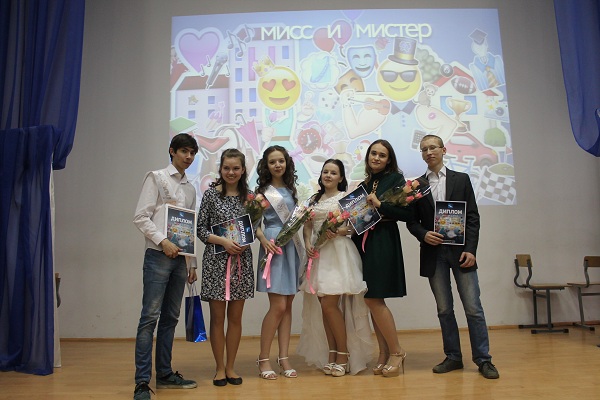 «Мисс и Мистер УрТИСИ»
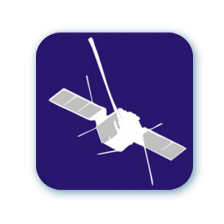 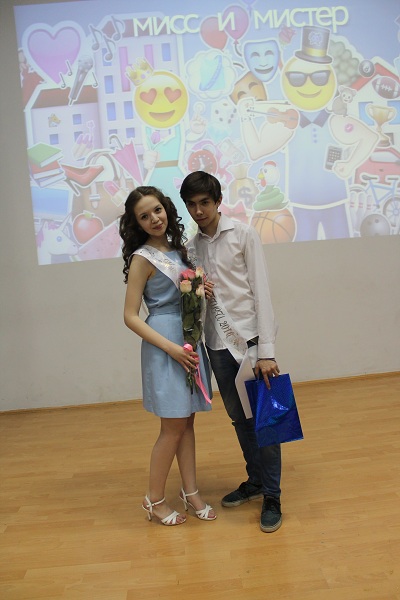 Звание 
    «Мисс УрТИСИ-2016» завоевала студентка 
    группы ИТЕ-43б 
    Зарипова Альбина 
    А Звание 
    «Мистер УрТИСИ-2016» завоевал студент 
    группы ИТЕ-51б 
    Кузлякин Михаил
«Екатеринбургские родники»
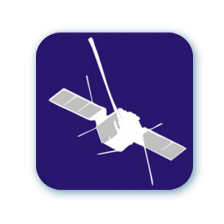 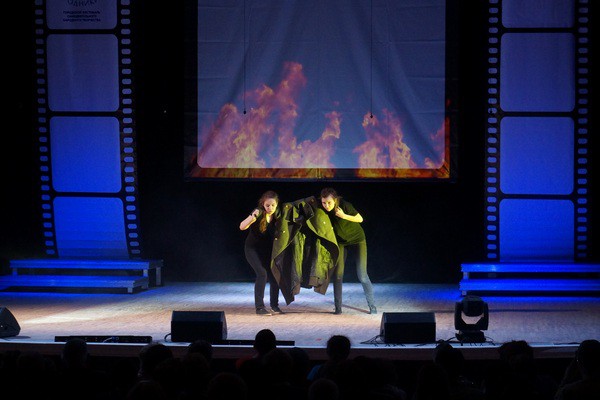 «День традиции»
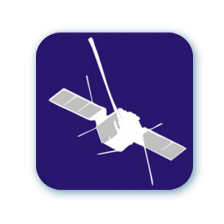 Студенты УрТИСИ второй раз принимают участие в данном проекте
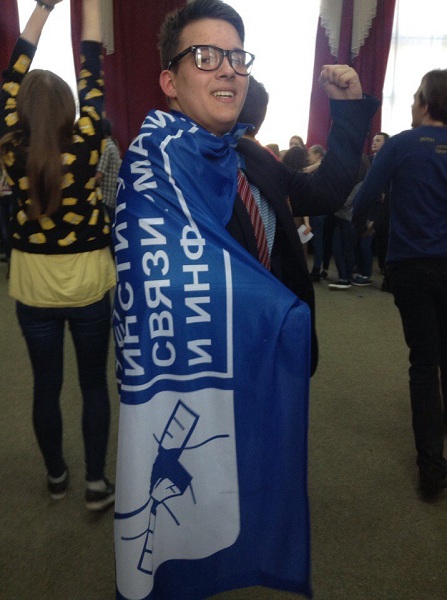 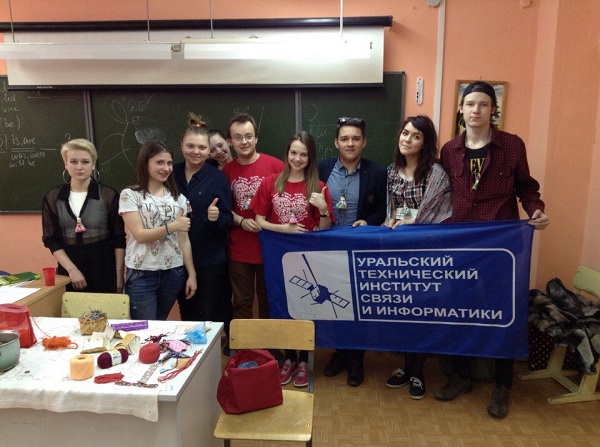 Спортивные достижения
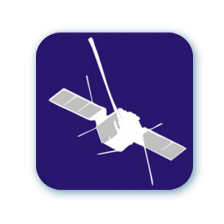 Победа сборной команды УрТИСИ в спартакиаде Верх-Исетского района!
Студенты 1-ого и 4-ого курса:
Бычин Сергей, Барбье Эдуард, Караваева Виктория в настольном теннисе, заняли 1 место! 
Студенты 4 курса: 
Охорзина Ольга, Каргаполова Ольга, Дворников Юрий, Чухарев Александр в дартсе заняли 2 место!
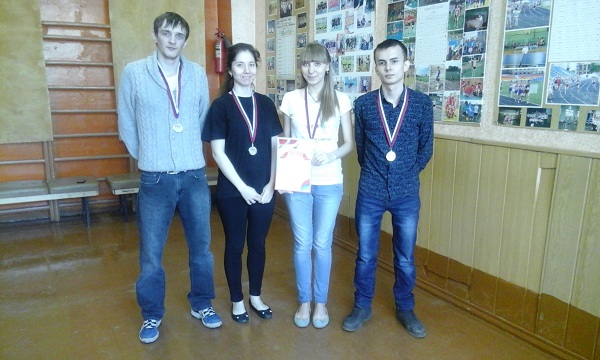 «Образование от А до Я. Карьера – 2016»
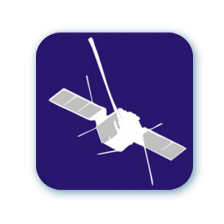 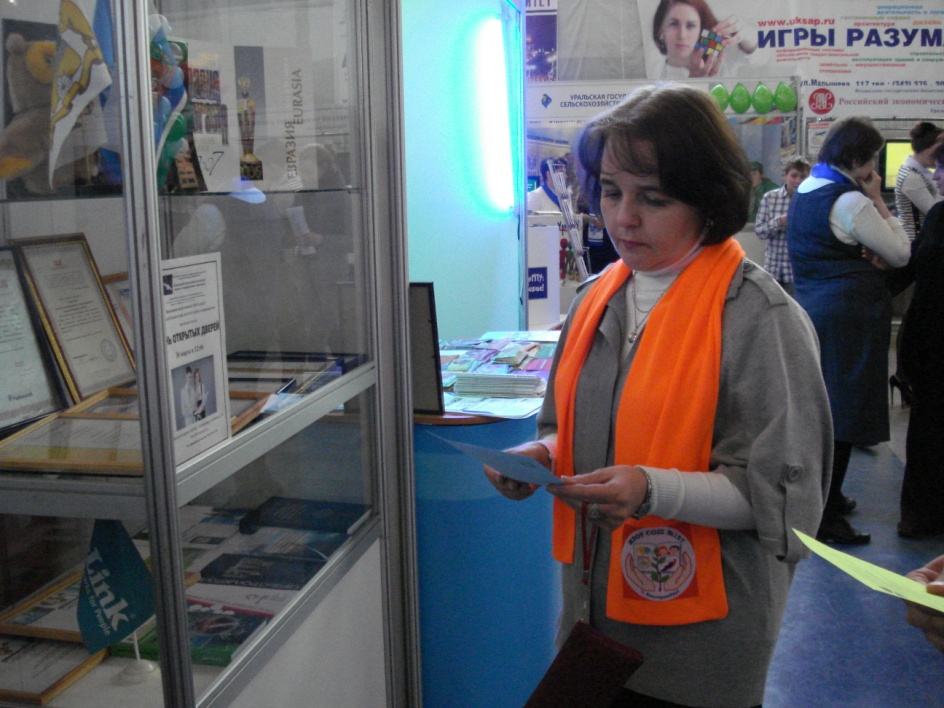 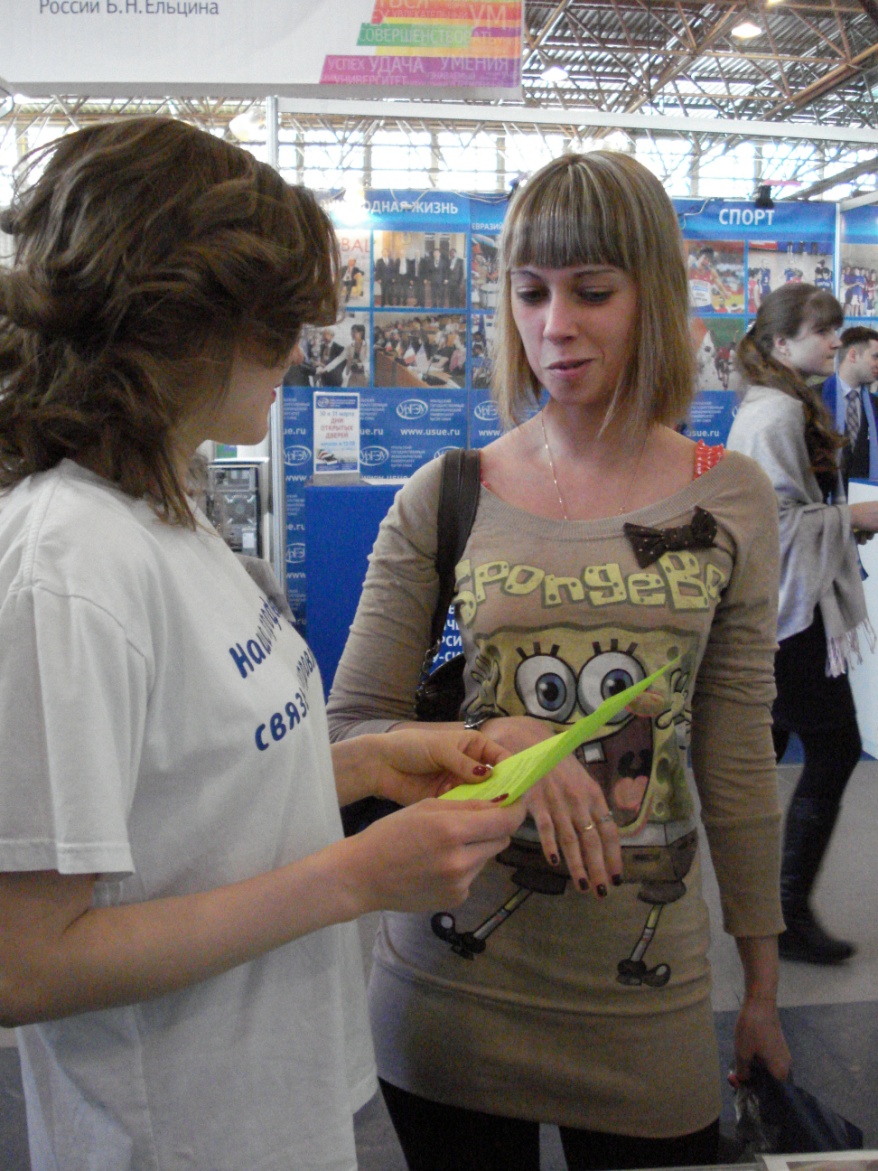 Тематика часов куратора
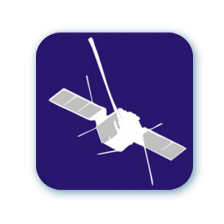 «Дороги, которые мы выбираем» (о проблемах наркомании в молодежной среде)
«Связь времён – связь поколений»
«Молодежный экстремизм как угроза современному государству»
«Здоровый образ жизни»
Незаконное хранение и распространение наркотических веществ
16 марта день рождения А. С. Попова
«Что значит быть успешным. Умение общаться - путь к успеху»
«Патриотическое воспитание молодежи: проблемы, пути их решения» 
«Великая Отечественная Война»
«День Победы: подвиг уральцев бессмертен!»
«День рождения института»
Лучшие студенты 1 курса
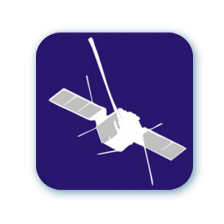 Петухова И. 
гр.ИТЕ-51б
Колосова А
гр. ИТЕ-53б
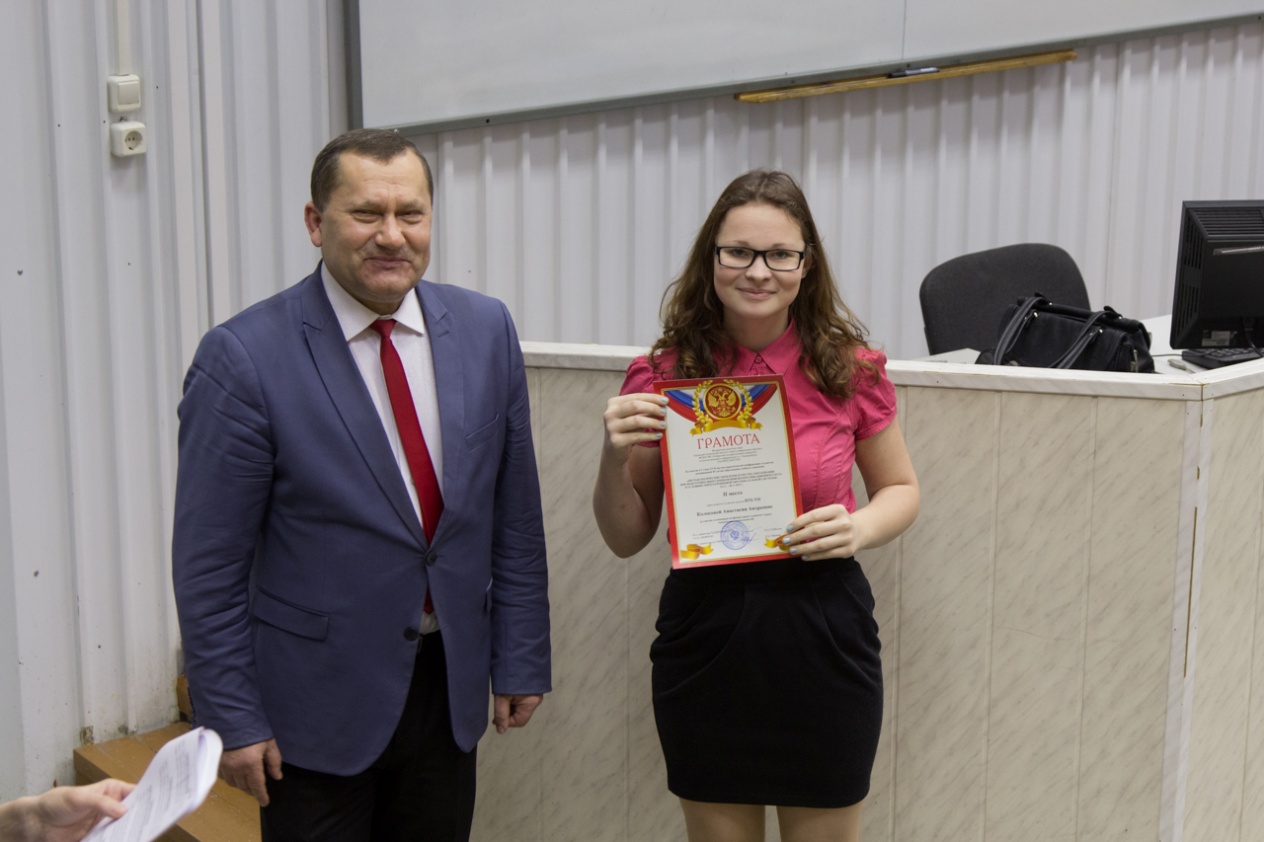 Лучшие студенты 1 курса
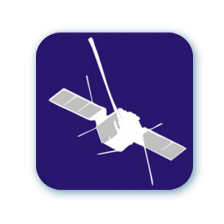 Искорцева А.
гр.ИТЕ-55б
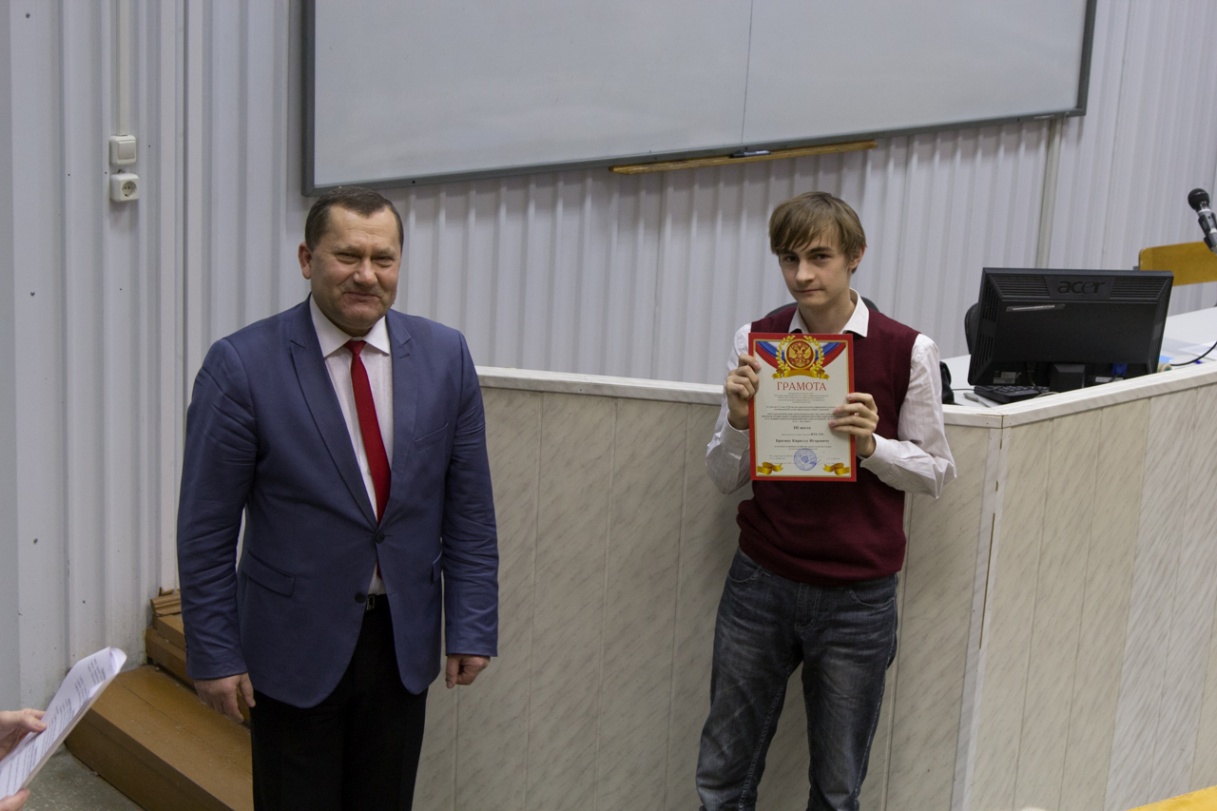 Брагин К.
гр.ИТЕ-53б
Лучшие студенты 2 курса
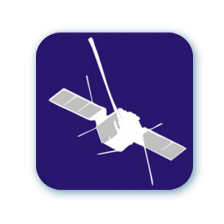 Кочешова О.
Синчиков В.
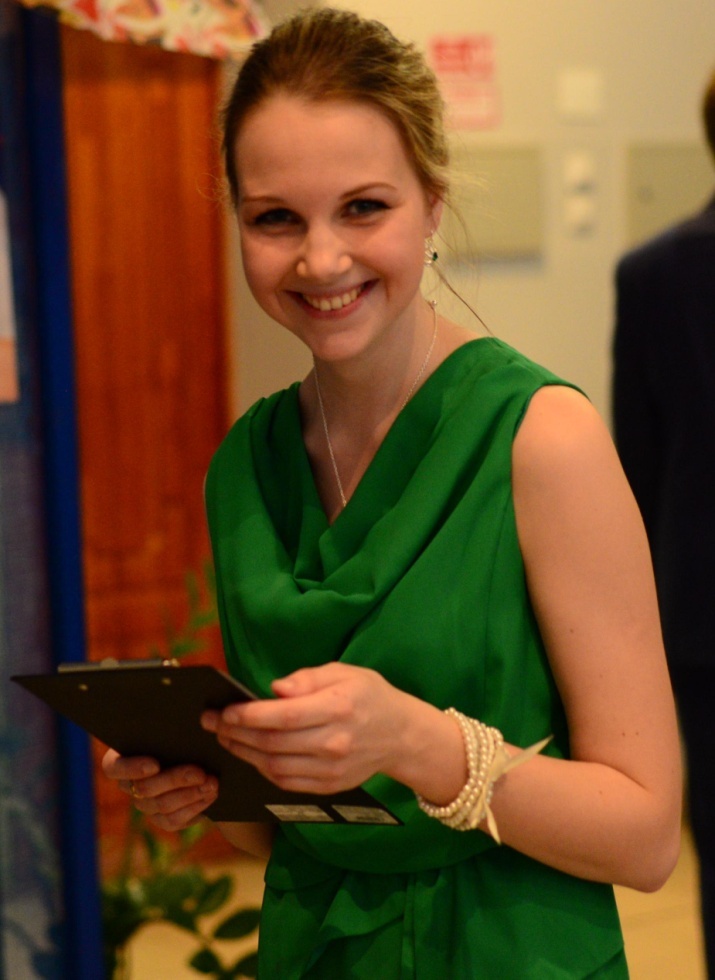 Черемных М.
Черемных И.
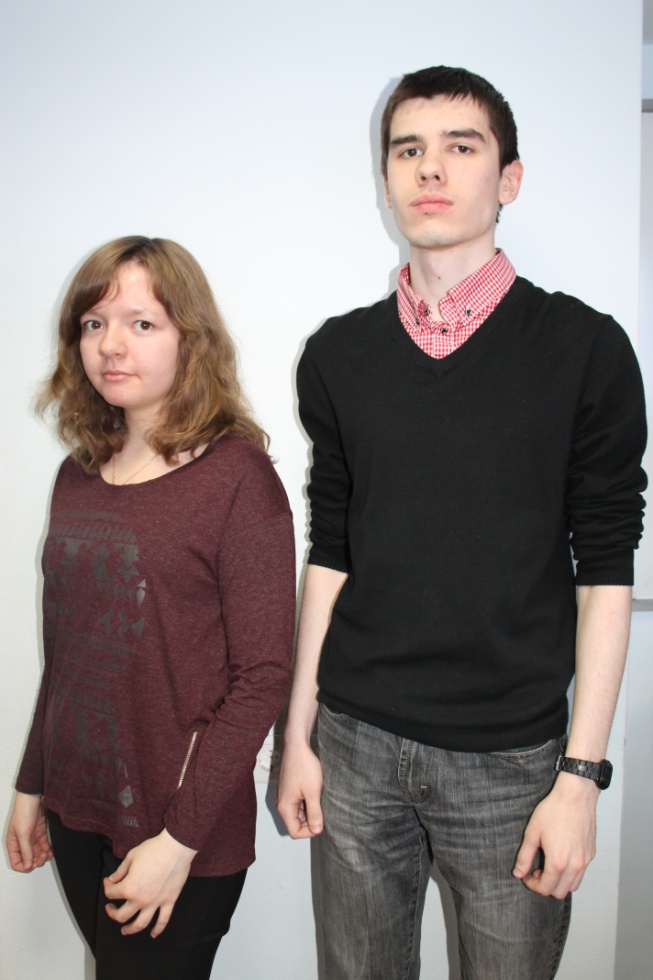 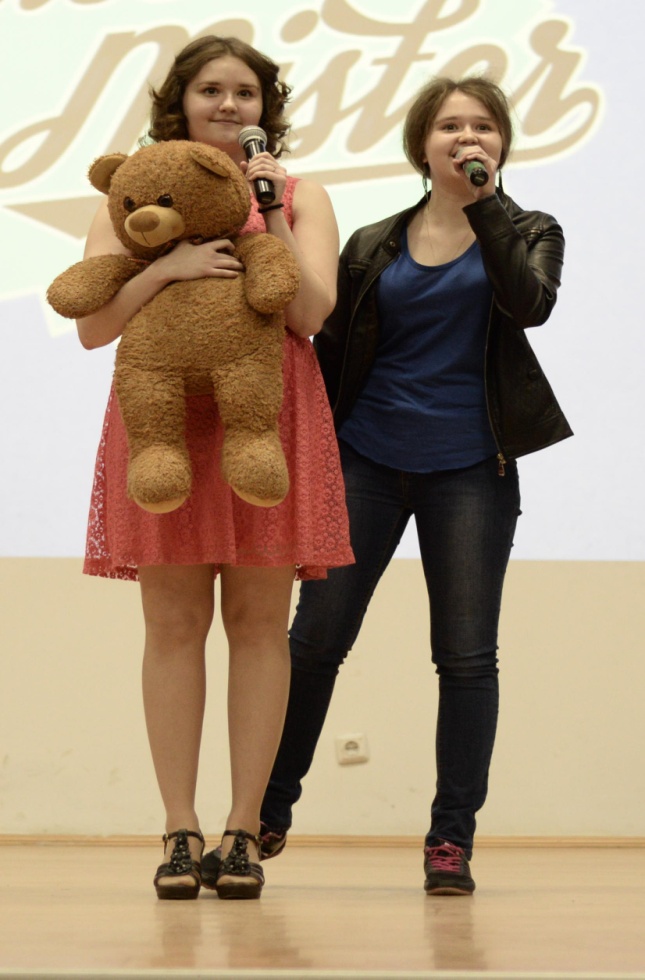 Немирова А.
Лучшие студенты 3 курса
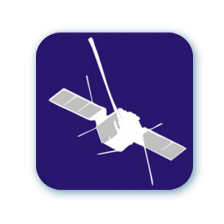 Камалова И.  Батраков М.
ЭЕ-32б
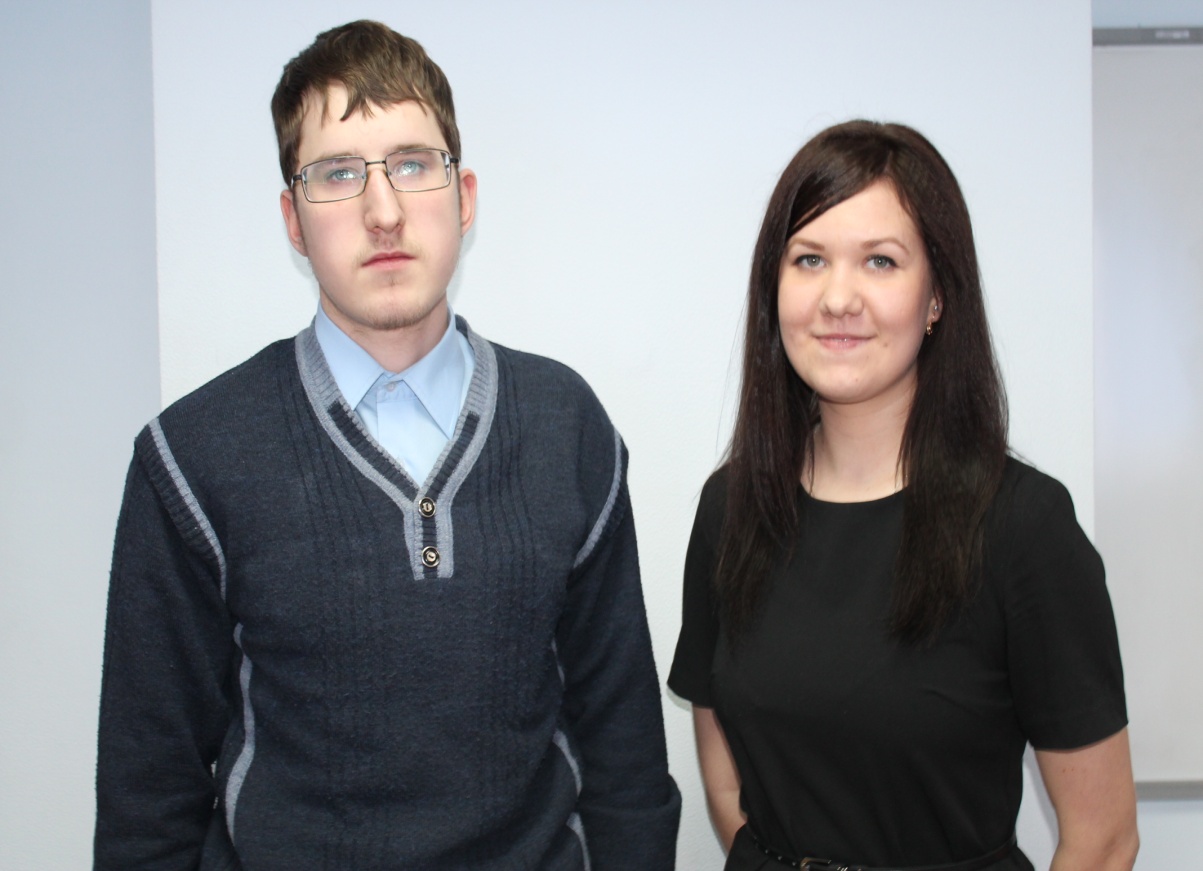 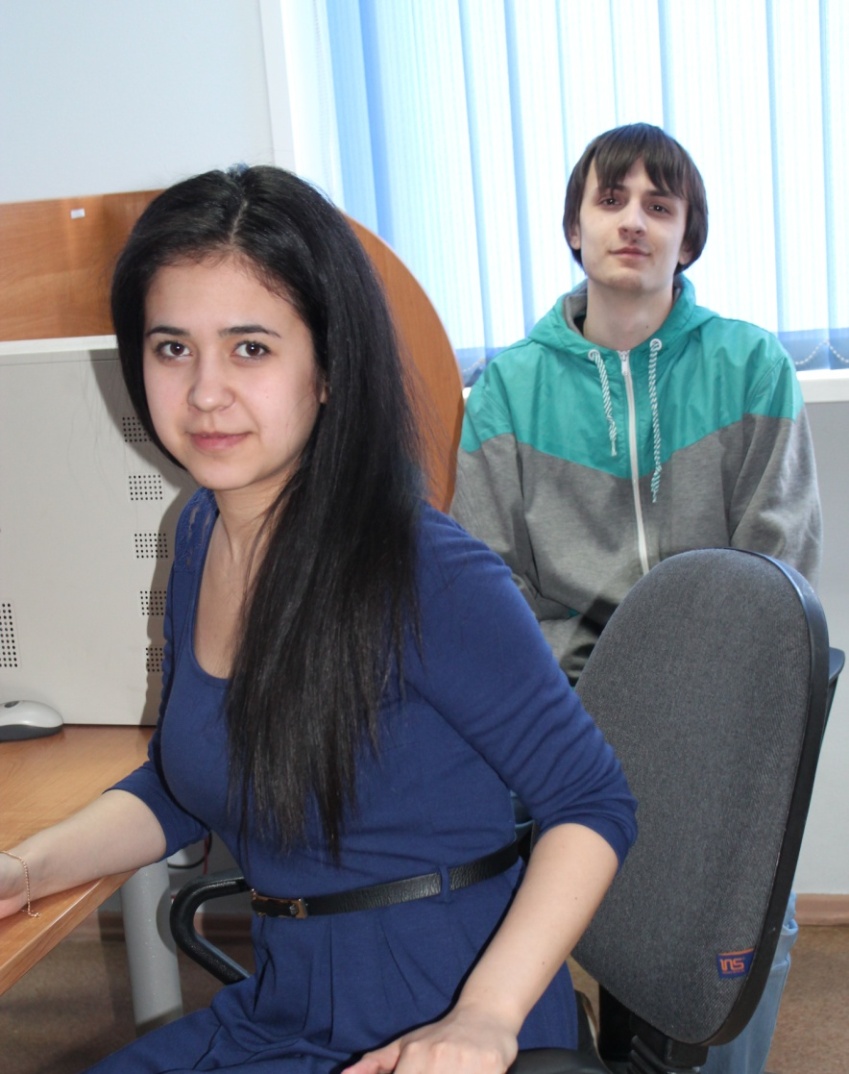 Блинков Е. Зенкова Т.
ВЕ-31б
Лучшие студенты 3 курса
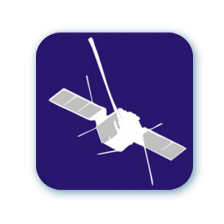 Демидов Д., ИТ-31б
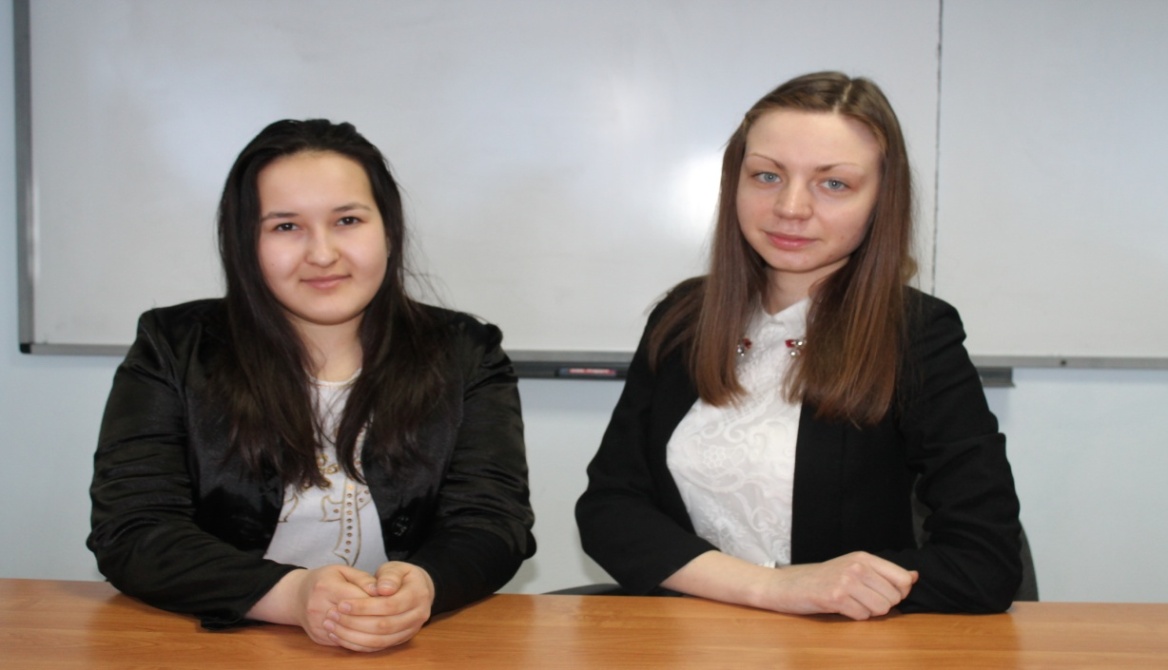 Фатыкова А., Самитина А. 
ИТЕ-31б
Лучшие студенты 4 курса
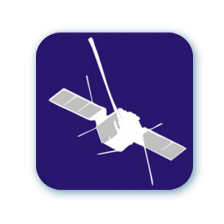 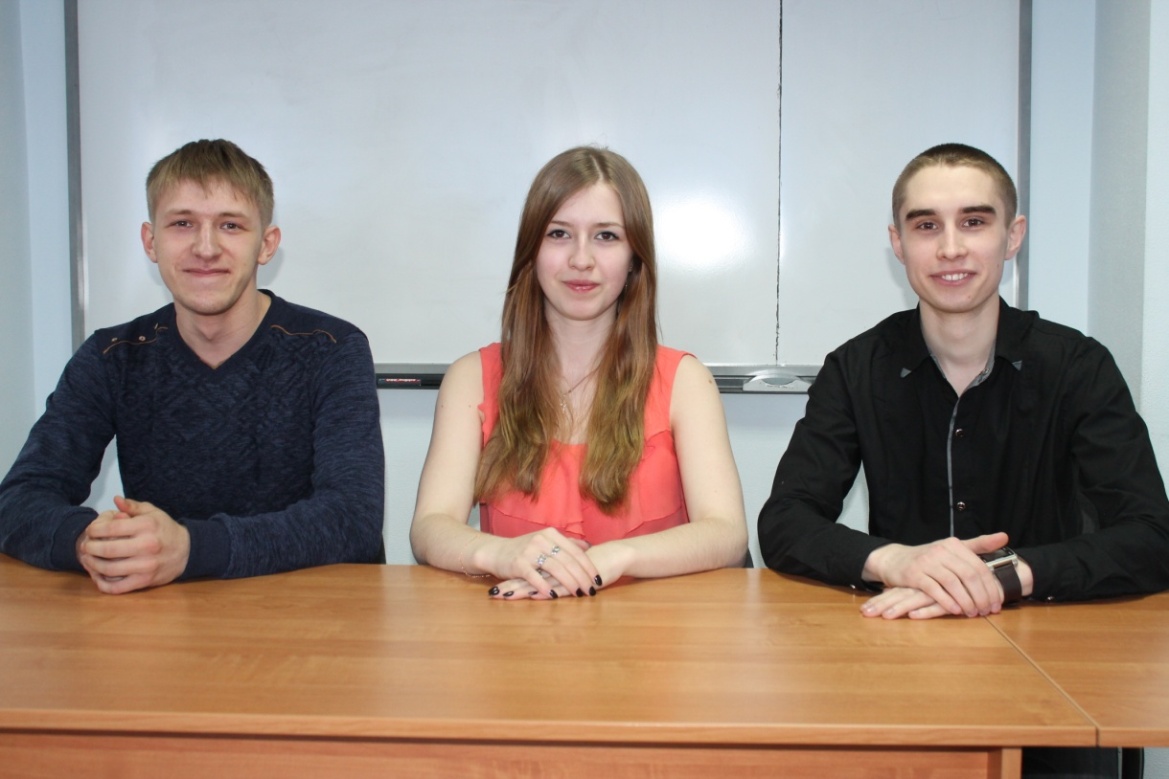 Виль А., Ковина Е., Фирзина Г. ВЕ-21б
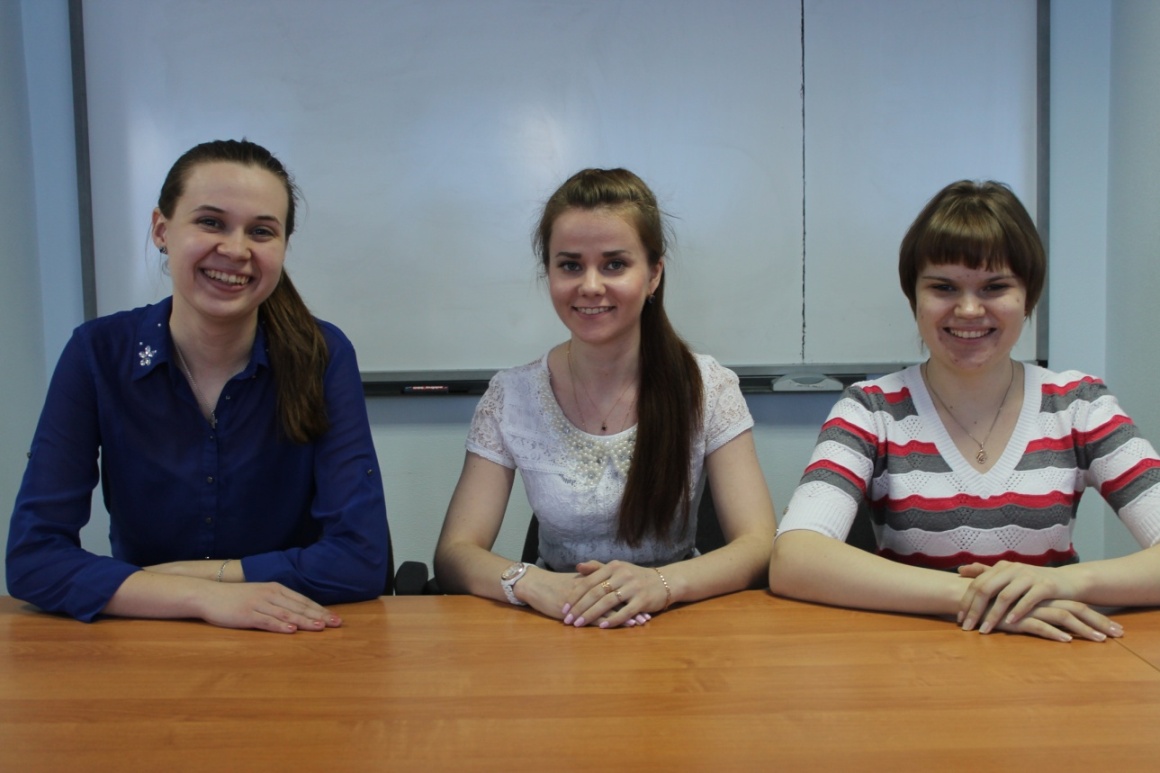 Черных С., 
Колодкина К., Сысоенко Н., ПЕ-22б
Лучшие студенты 4 курса
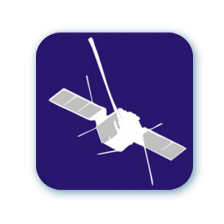 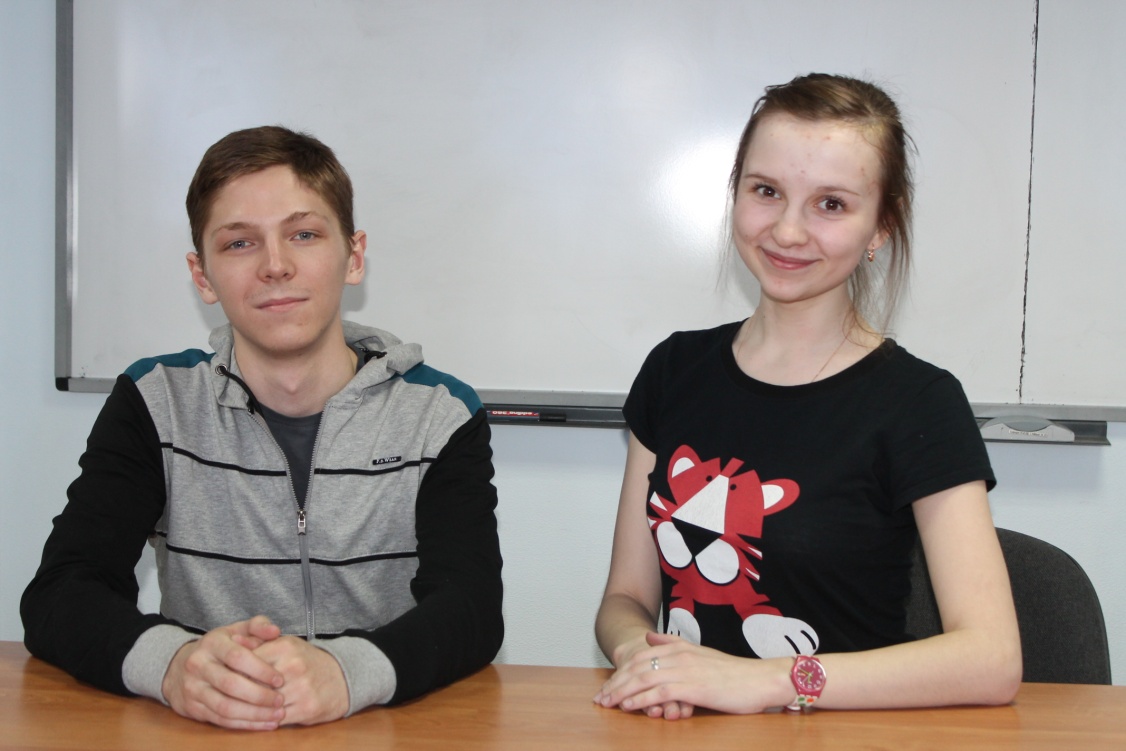 Фан П., Ротанов В.,
Ежов Д., Чащин В.
ИТ-21б
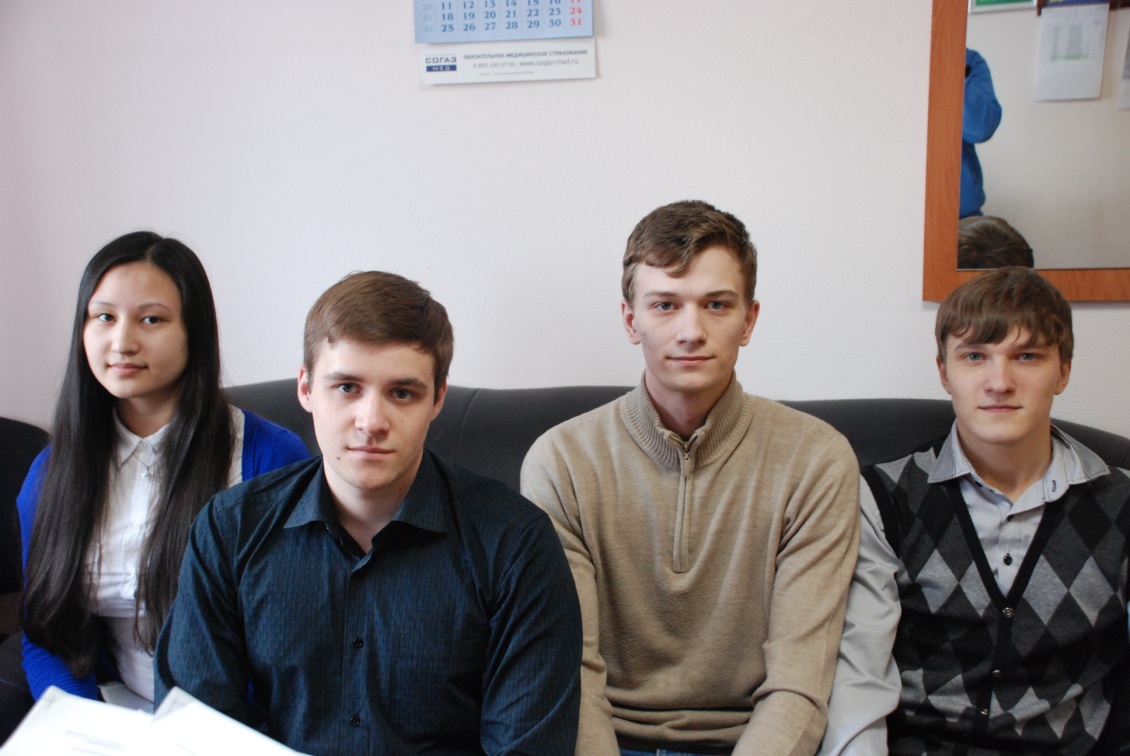 Колесников А.
Караваева В.
АЕ-21б
Группы СПО
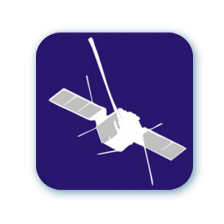 Результаты 
«Месячника качества учебы»:
Группа 481
Группа 421
Группа 561
Группа 581
Группы ВО
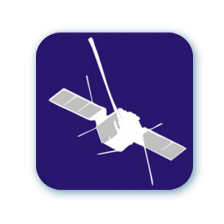 Результаты 
«Месячника качества учебы»:
ИТЕ-53б
ИТЕ-44б
ИТЕ-55б
ИТЕ-43б
МЕ-31б
Победители ИТЕ-53б
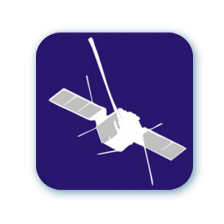 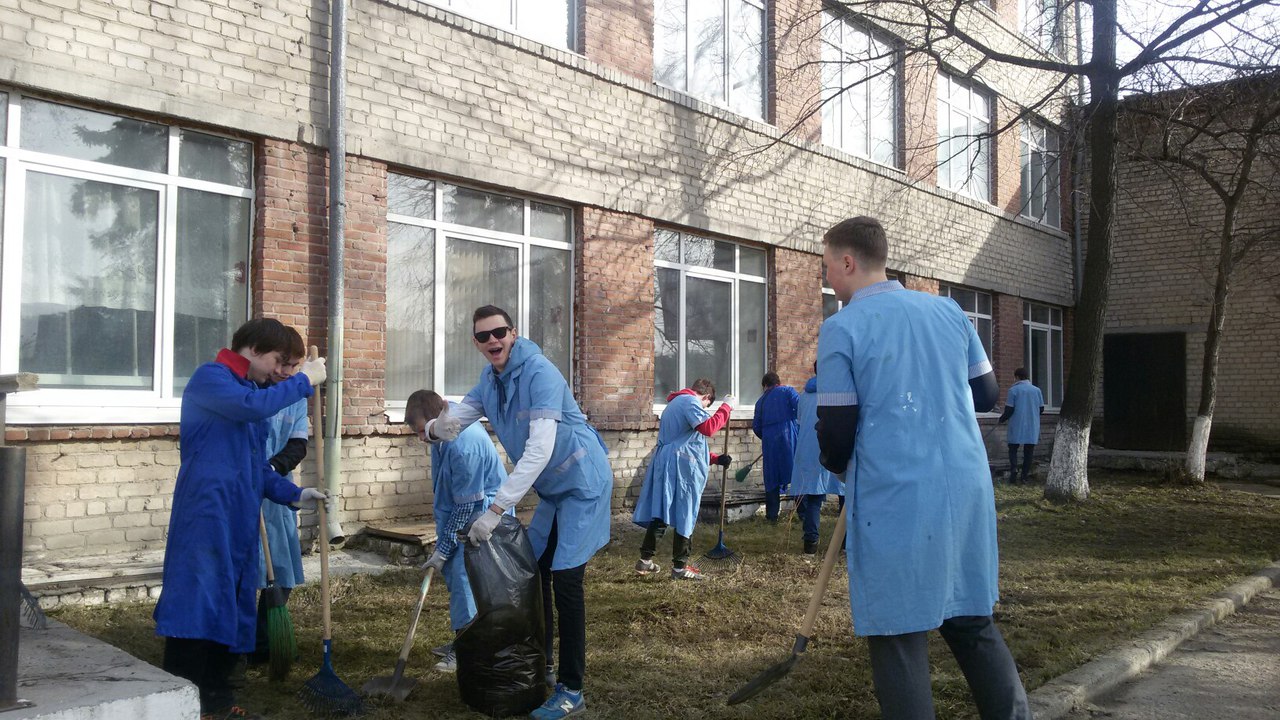 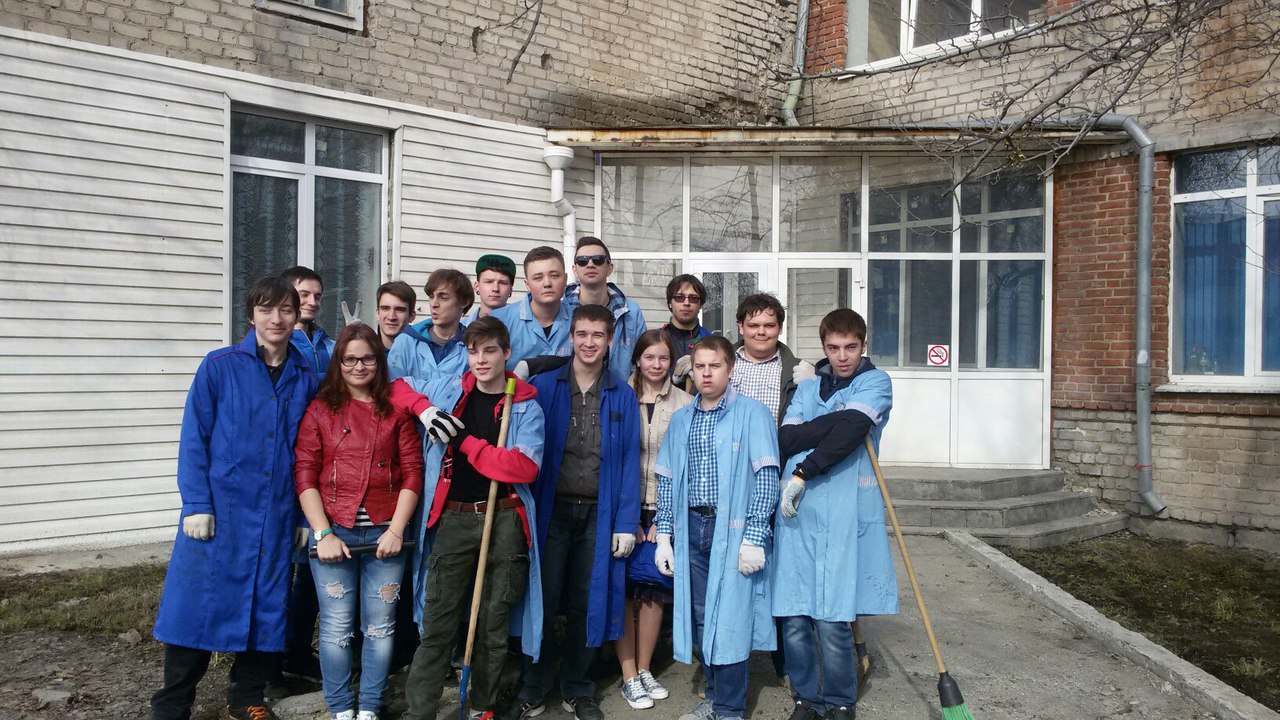 Победители ИТЕ-53б
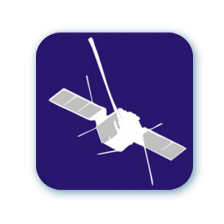 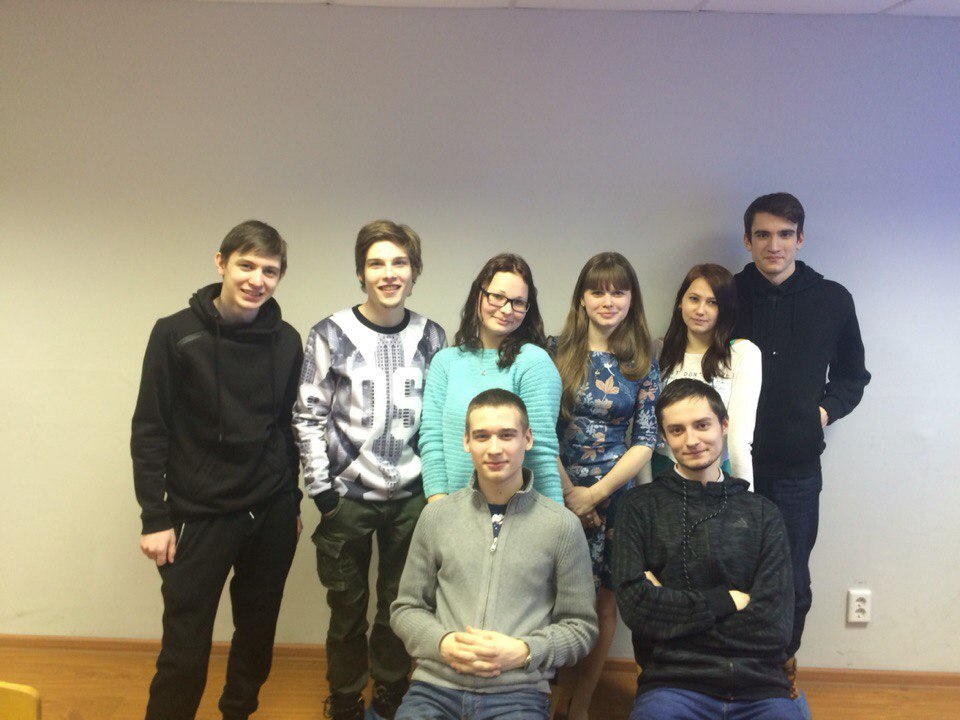 Победители ИТЕ-53б
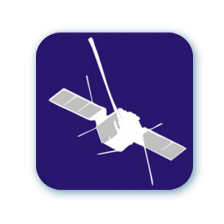 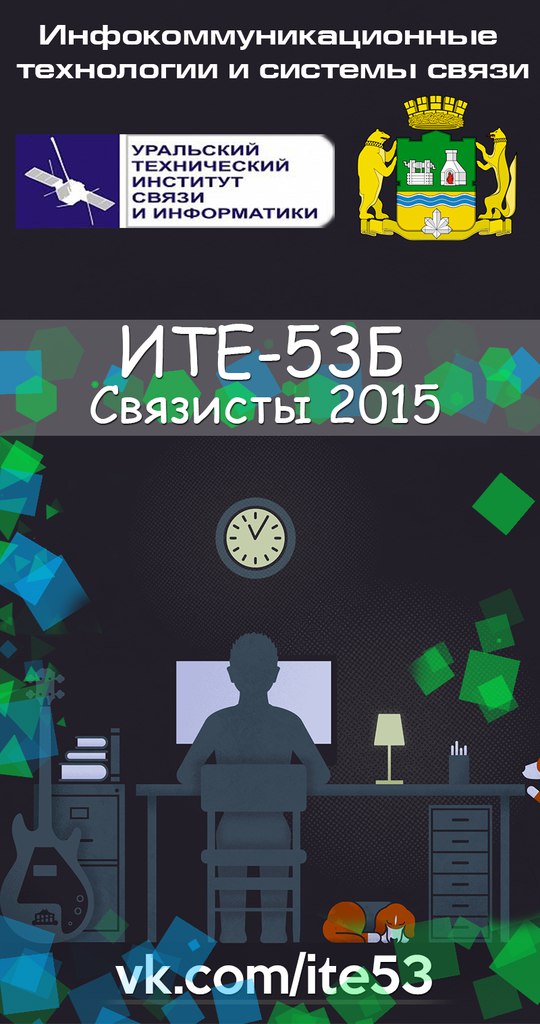 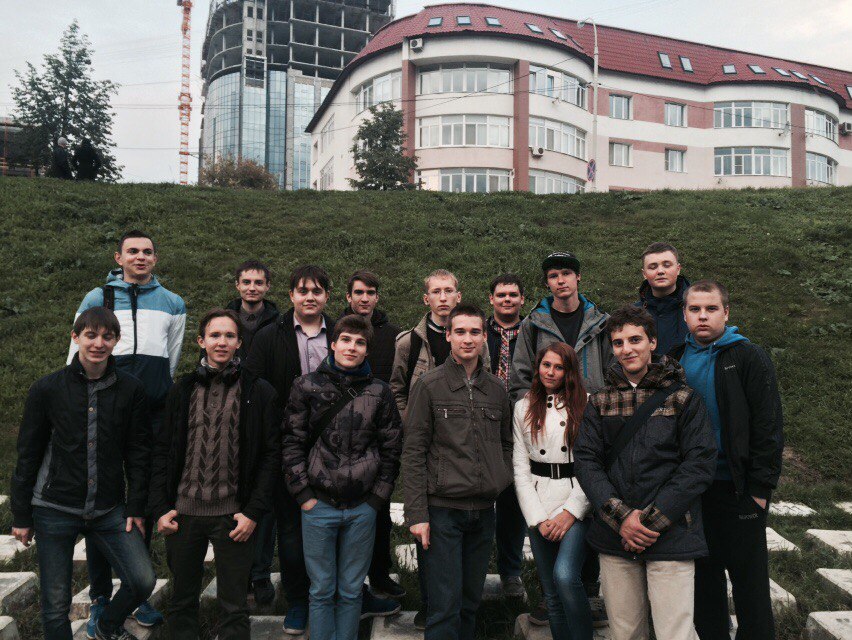 В завершении доклада предлагаю рассмотреть вопрос о поощрении студентов победивших групп, ходатайствовать на ближайшем заседании студенческого профсоюзного комитета о выделении денежных средств для организации поощрения победившей группы.
Спасибо за внимание!